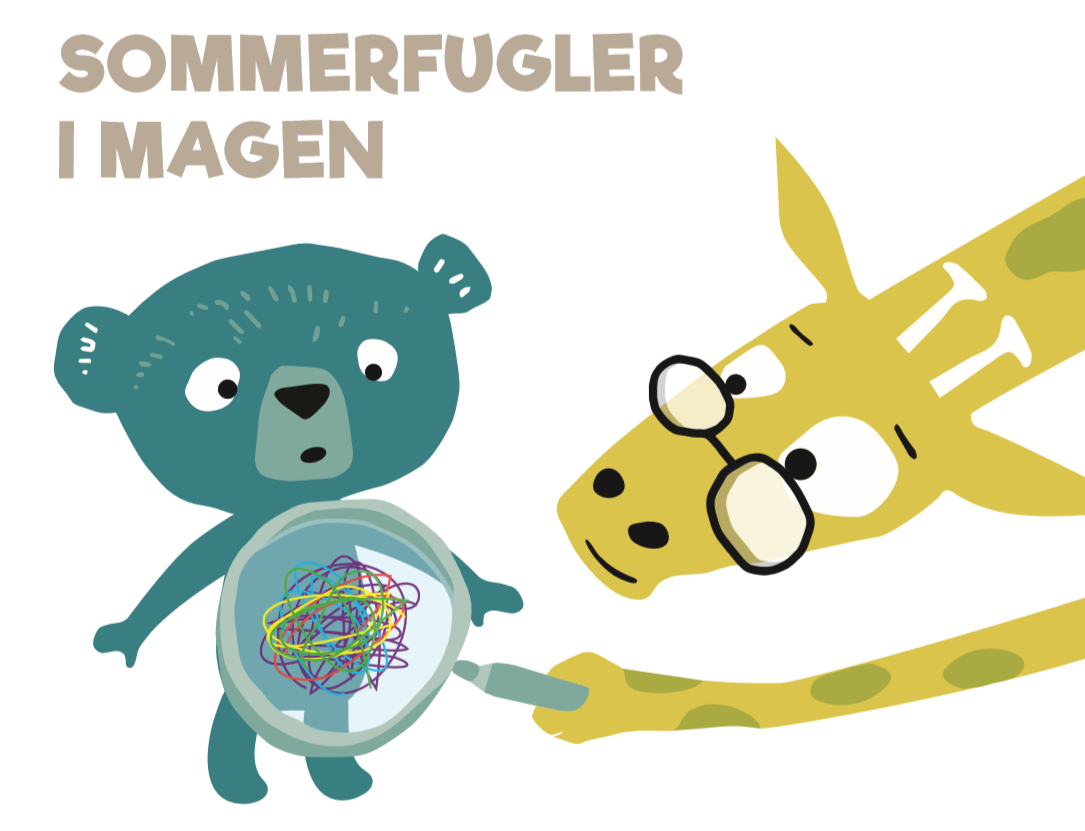 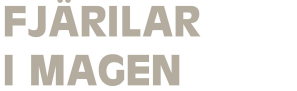 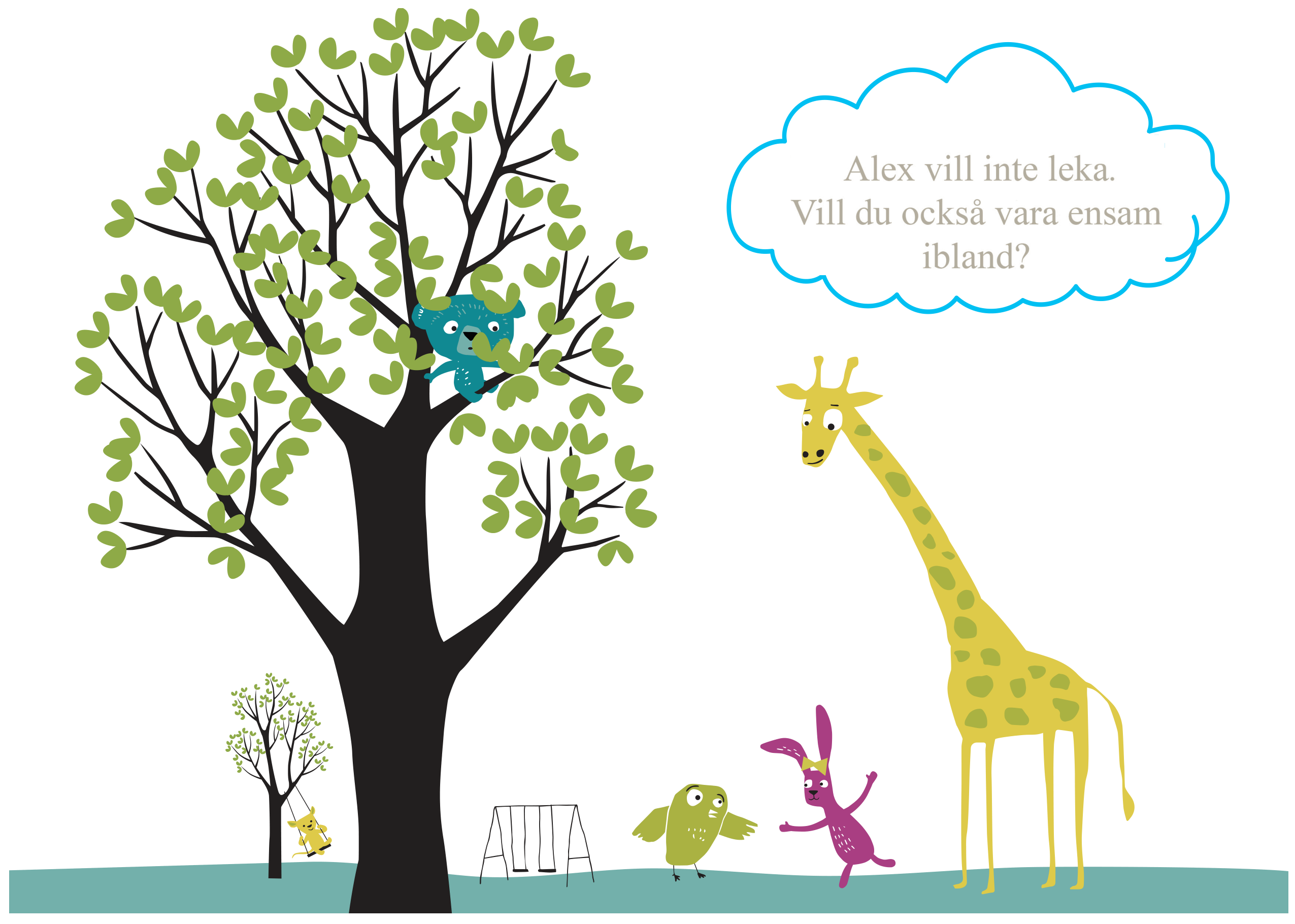 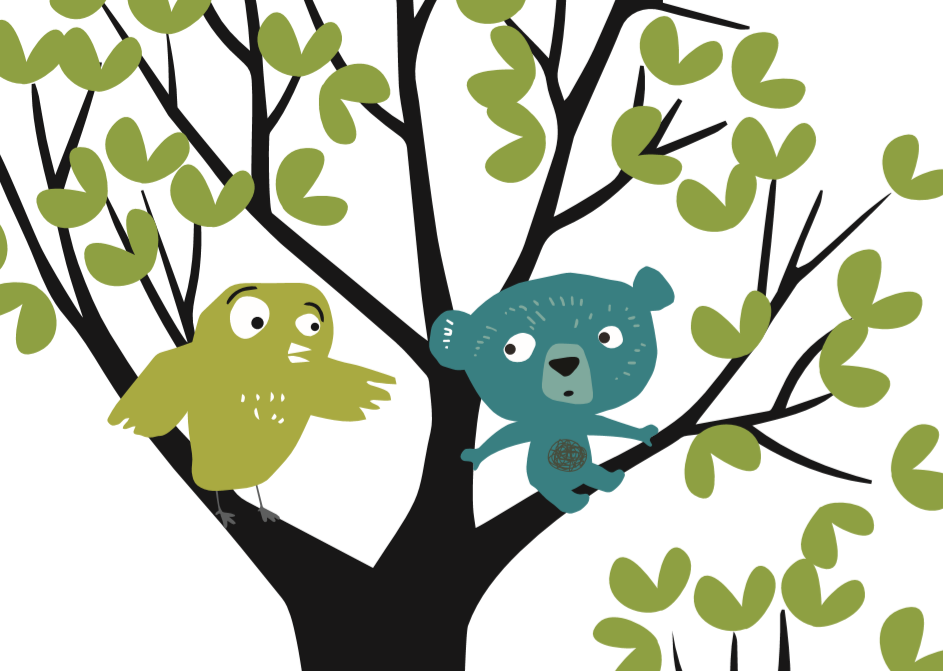 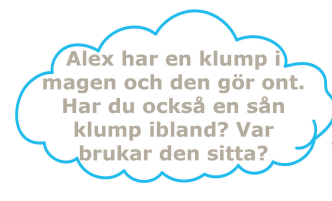 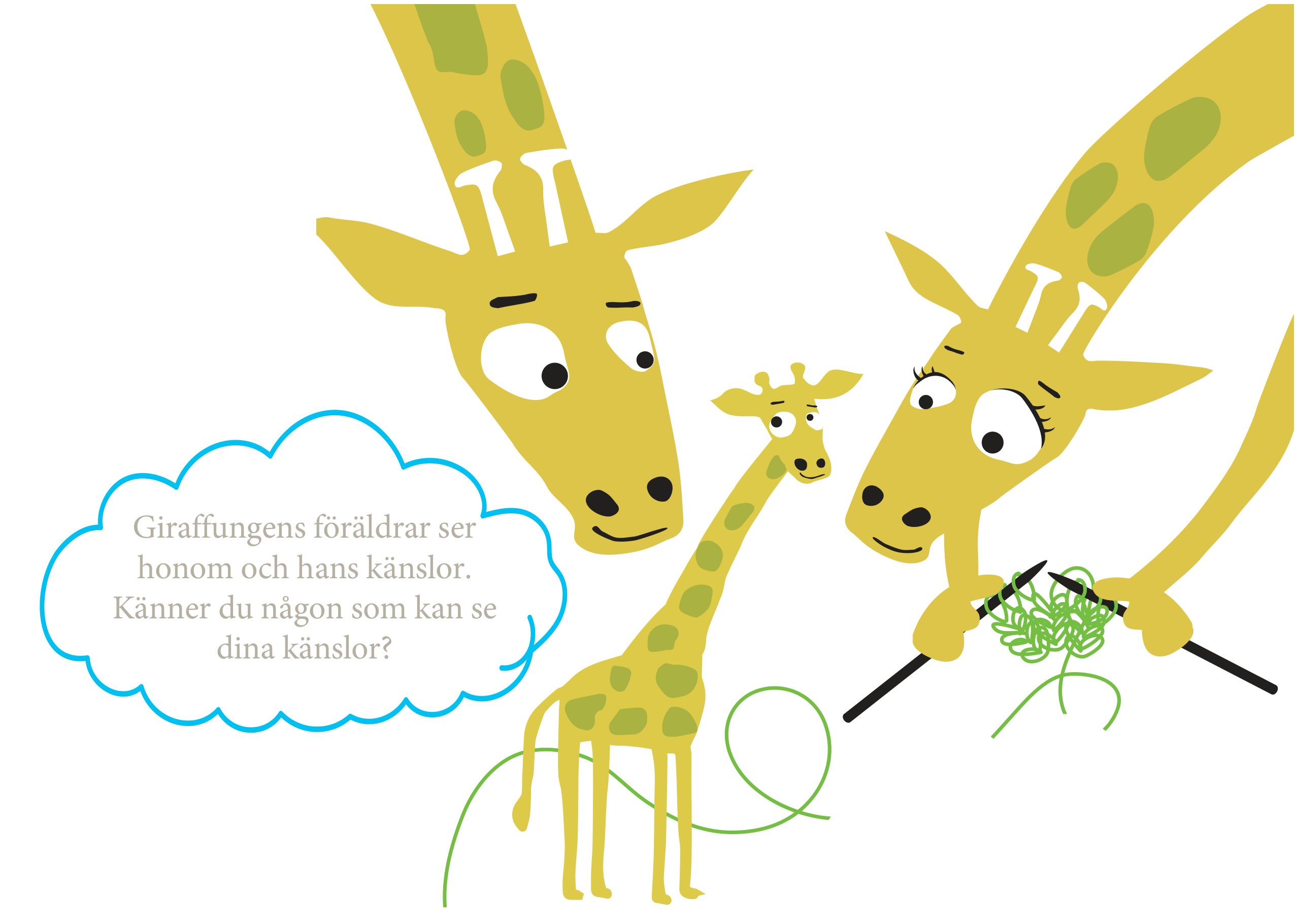 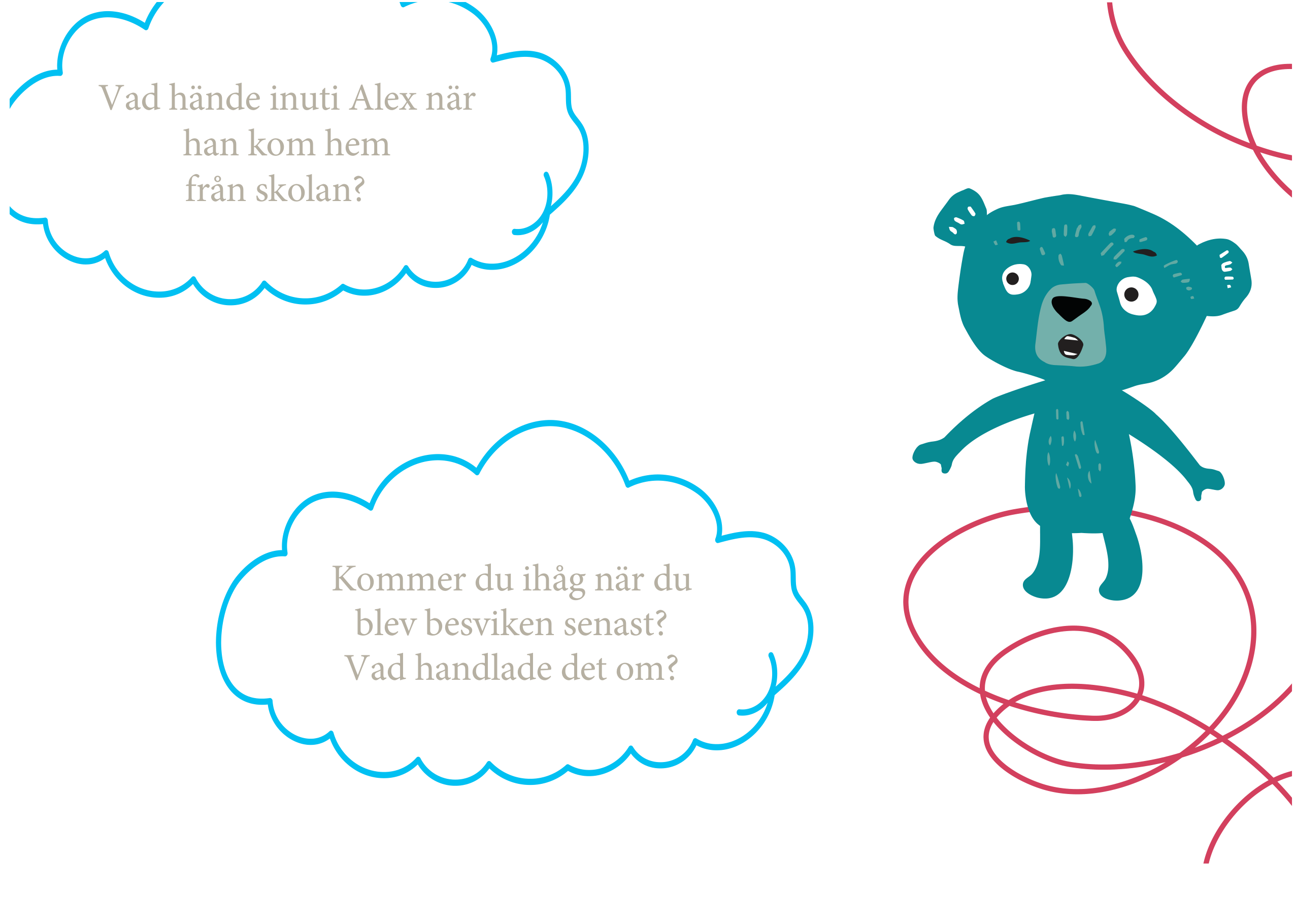 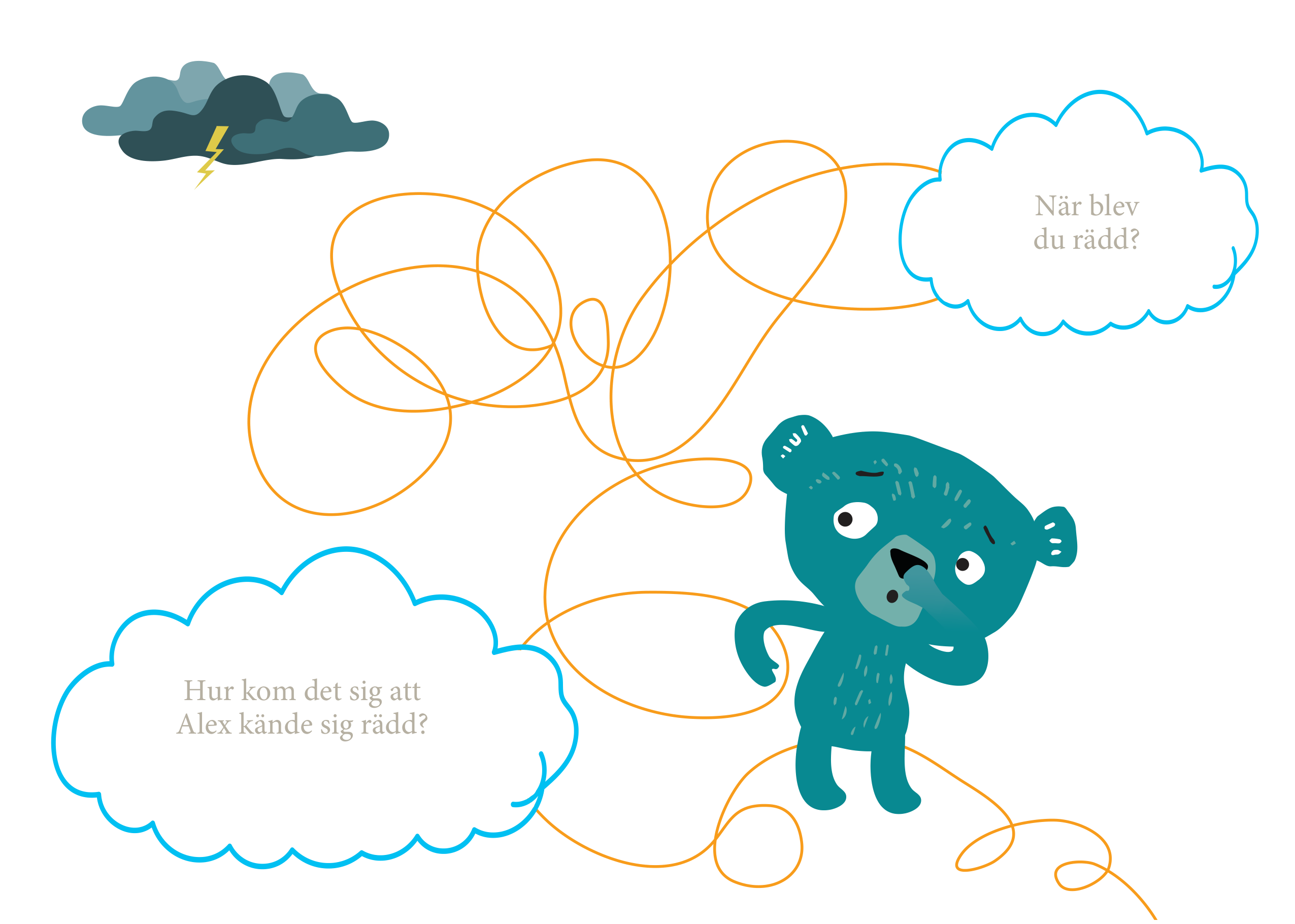 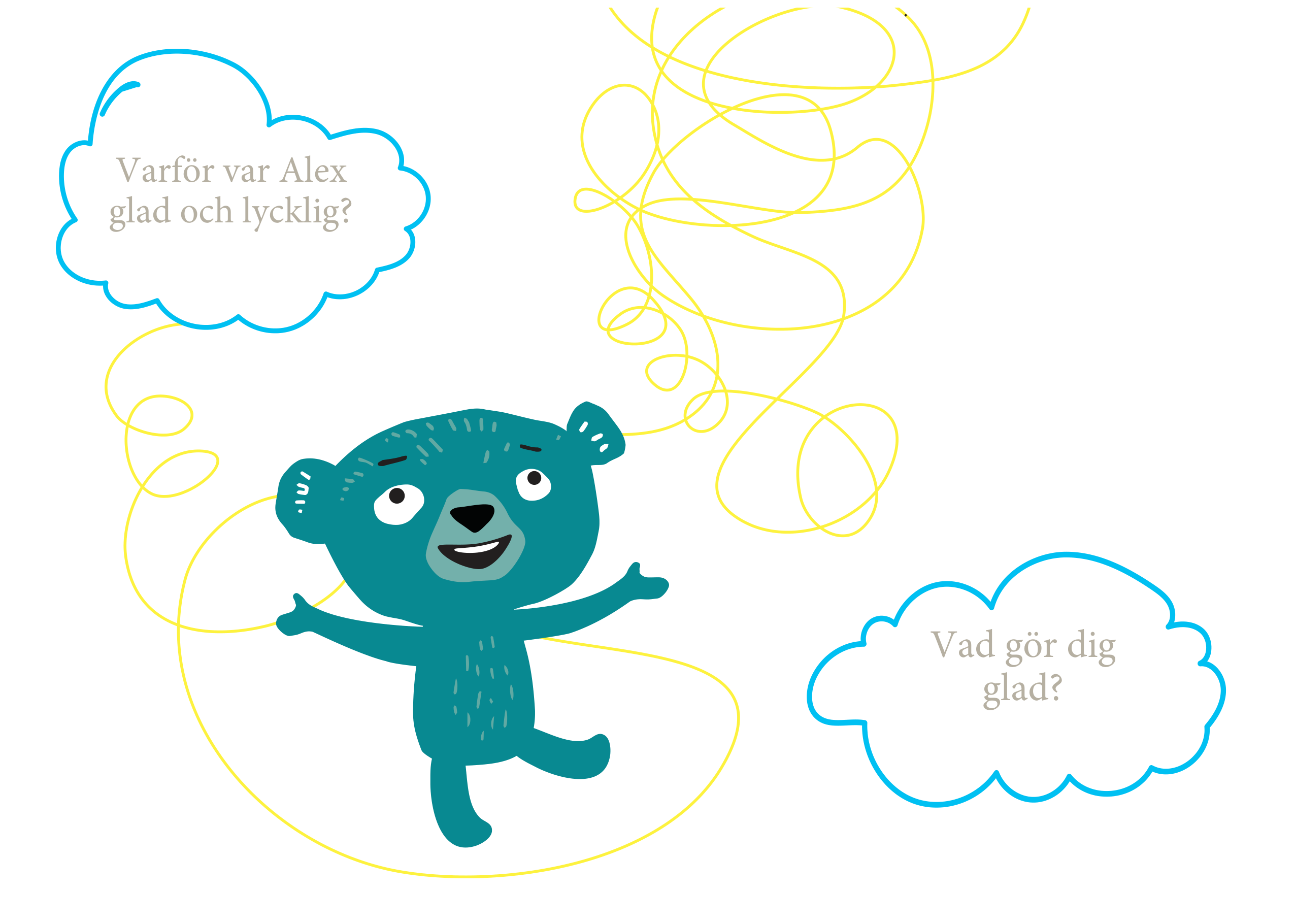 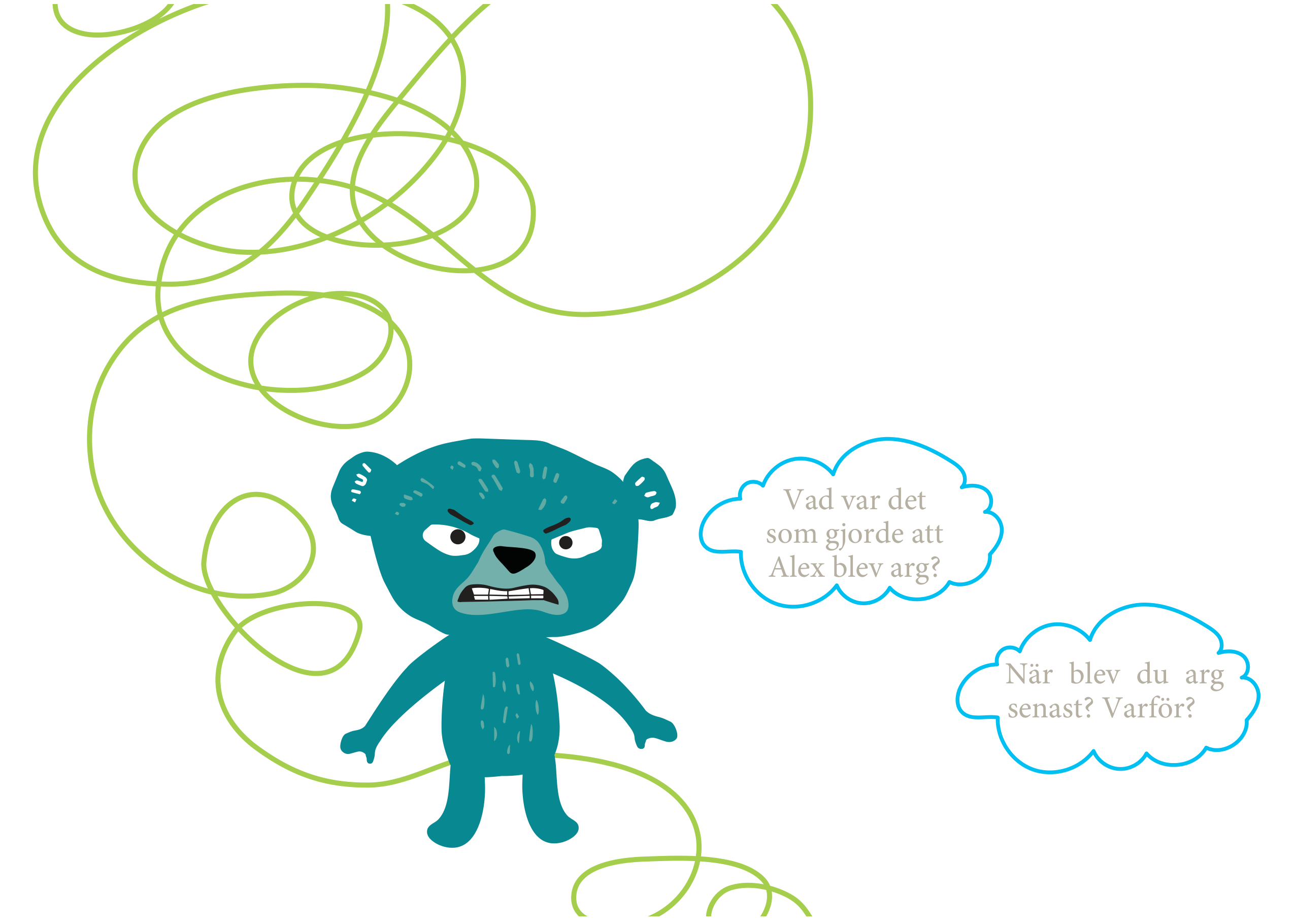 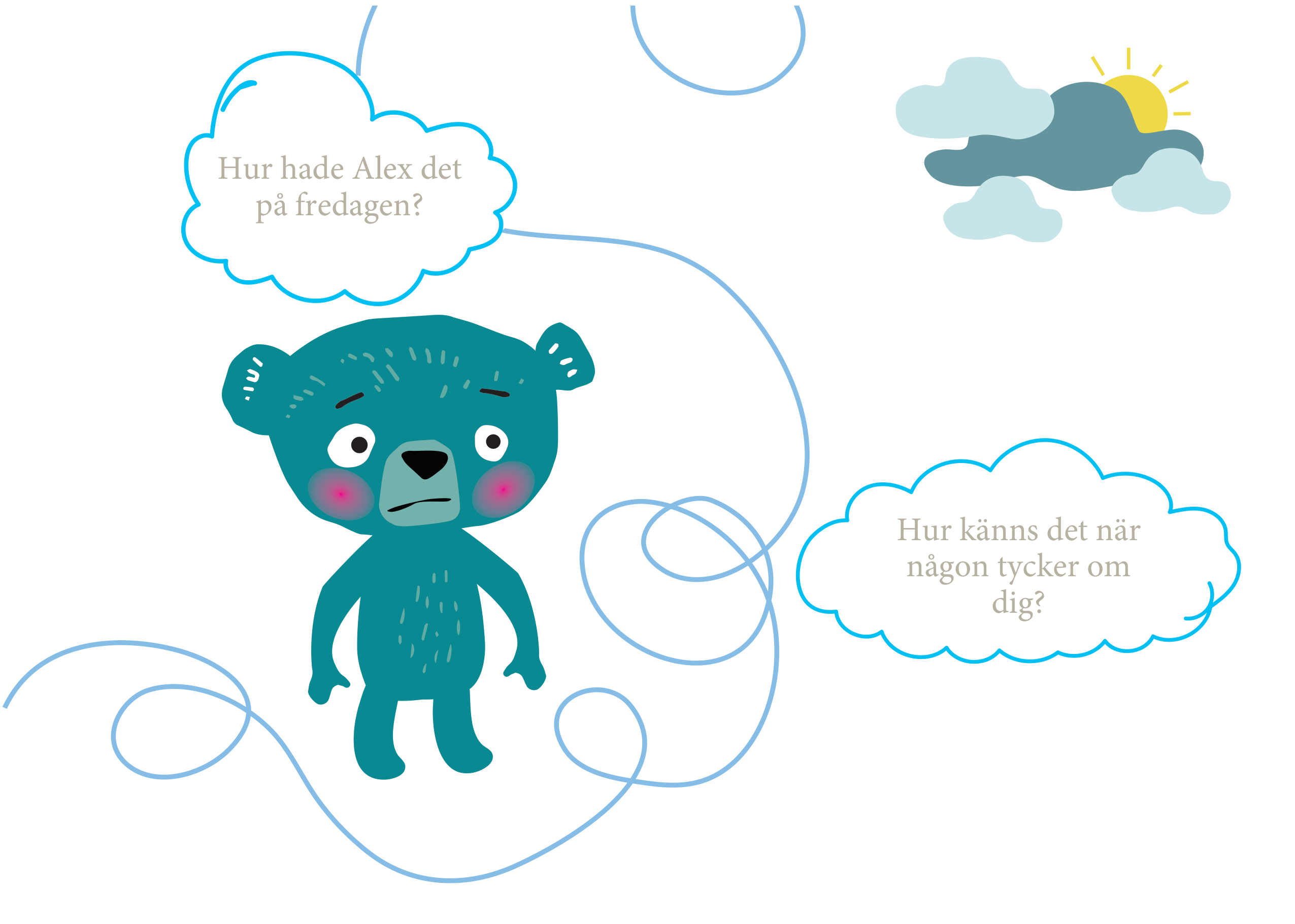 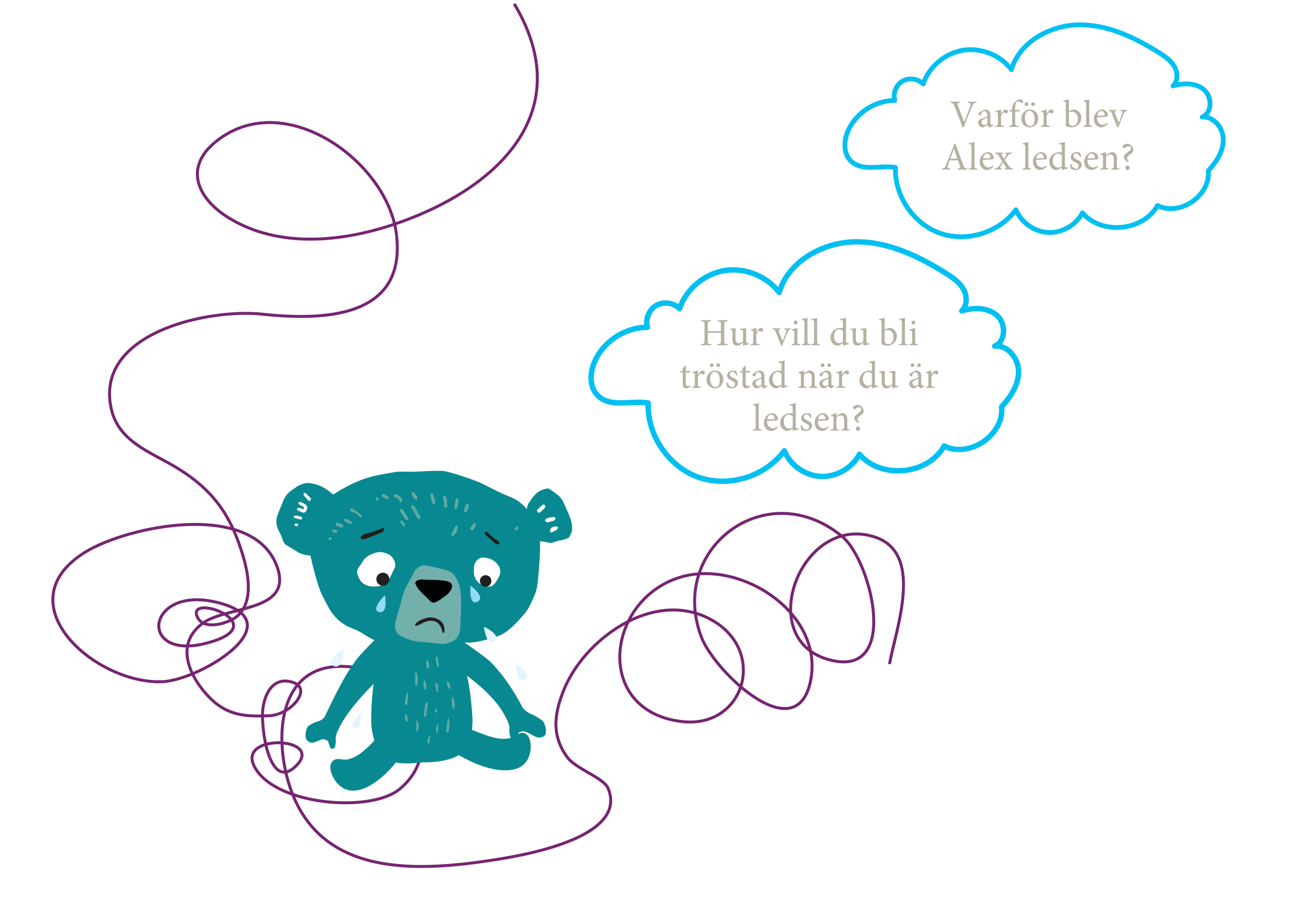 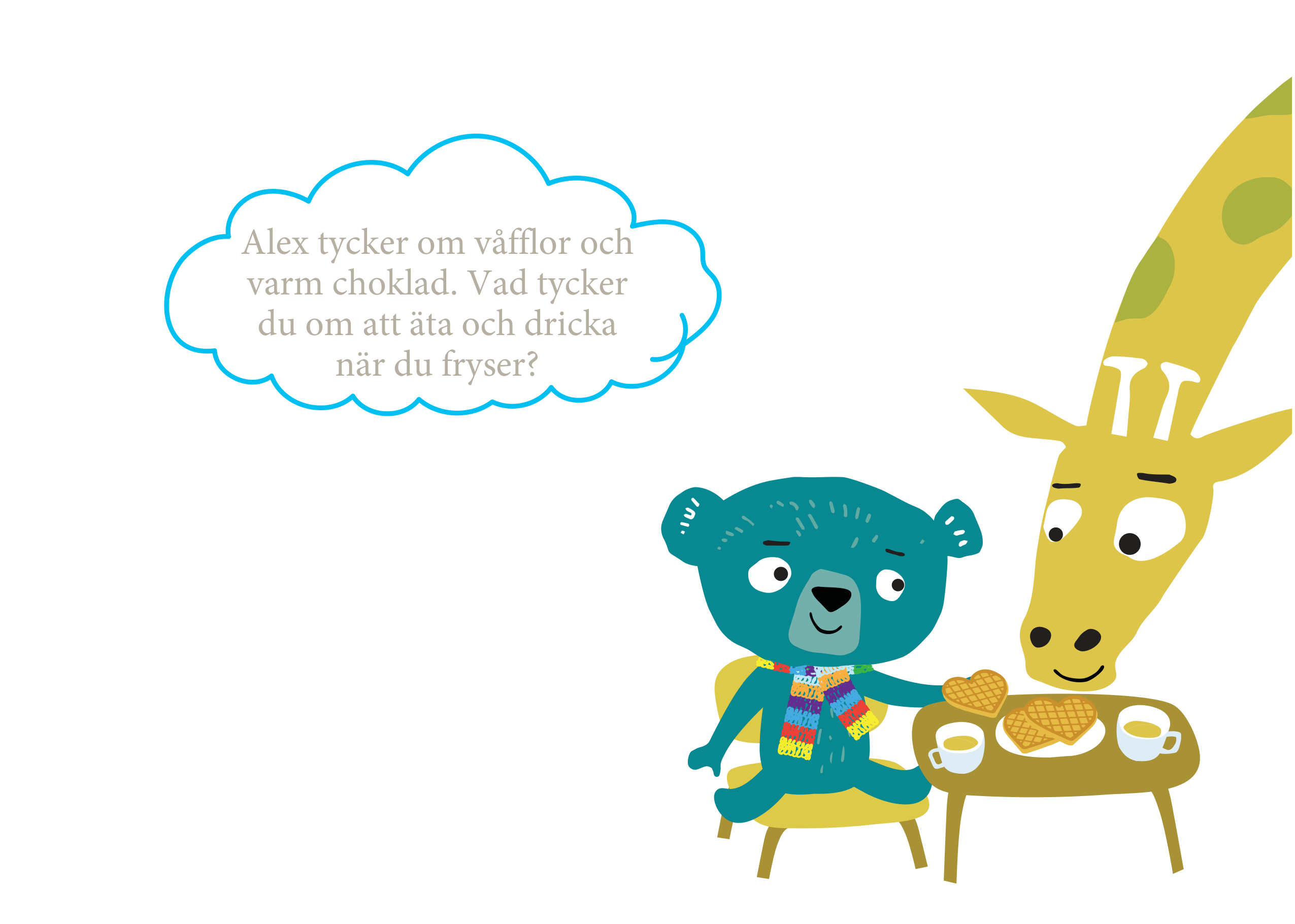 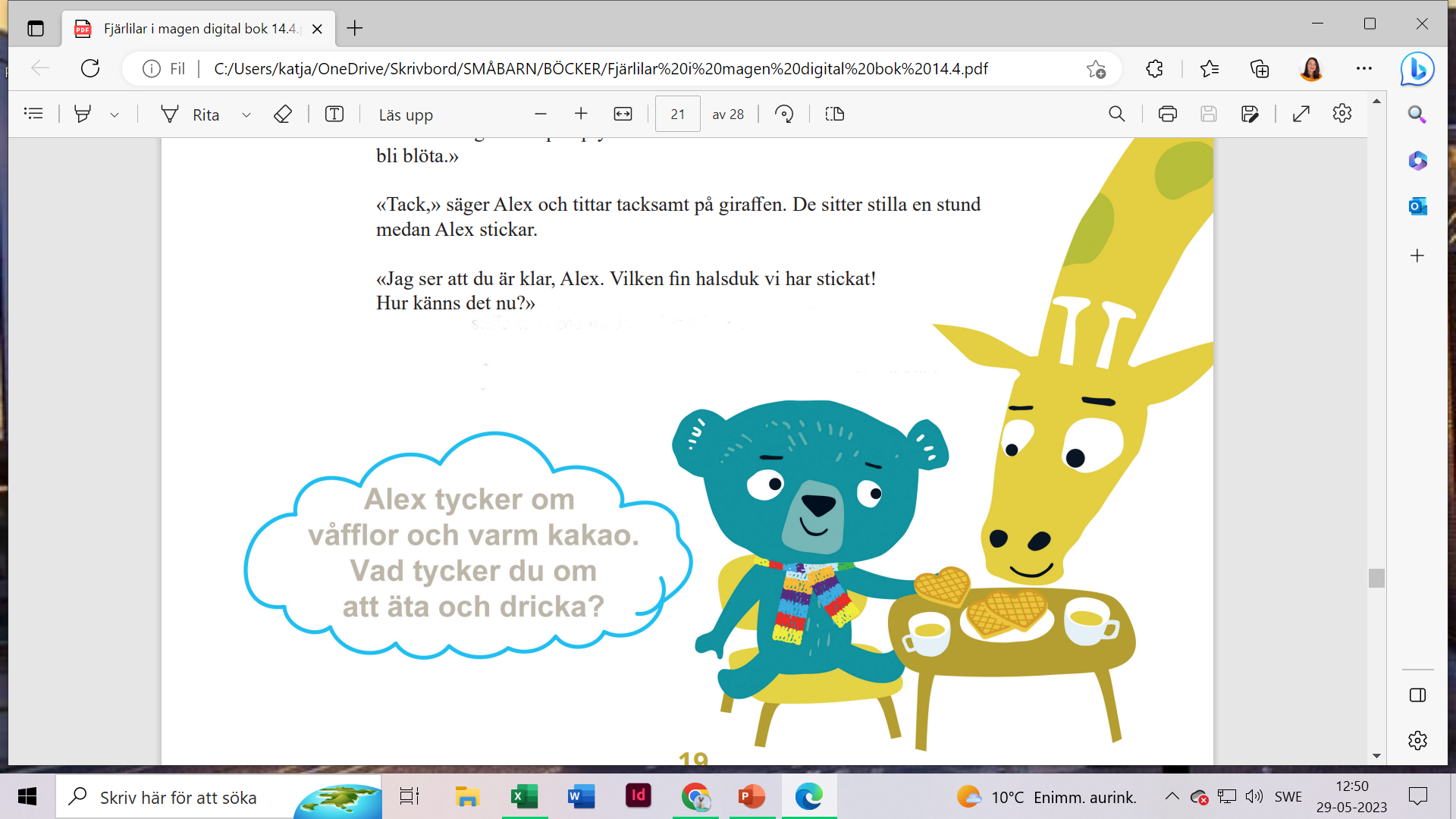 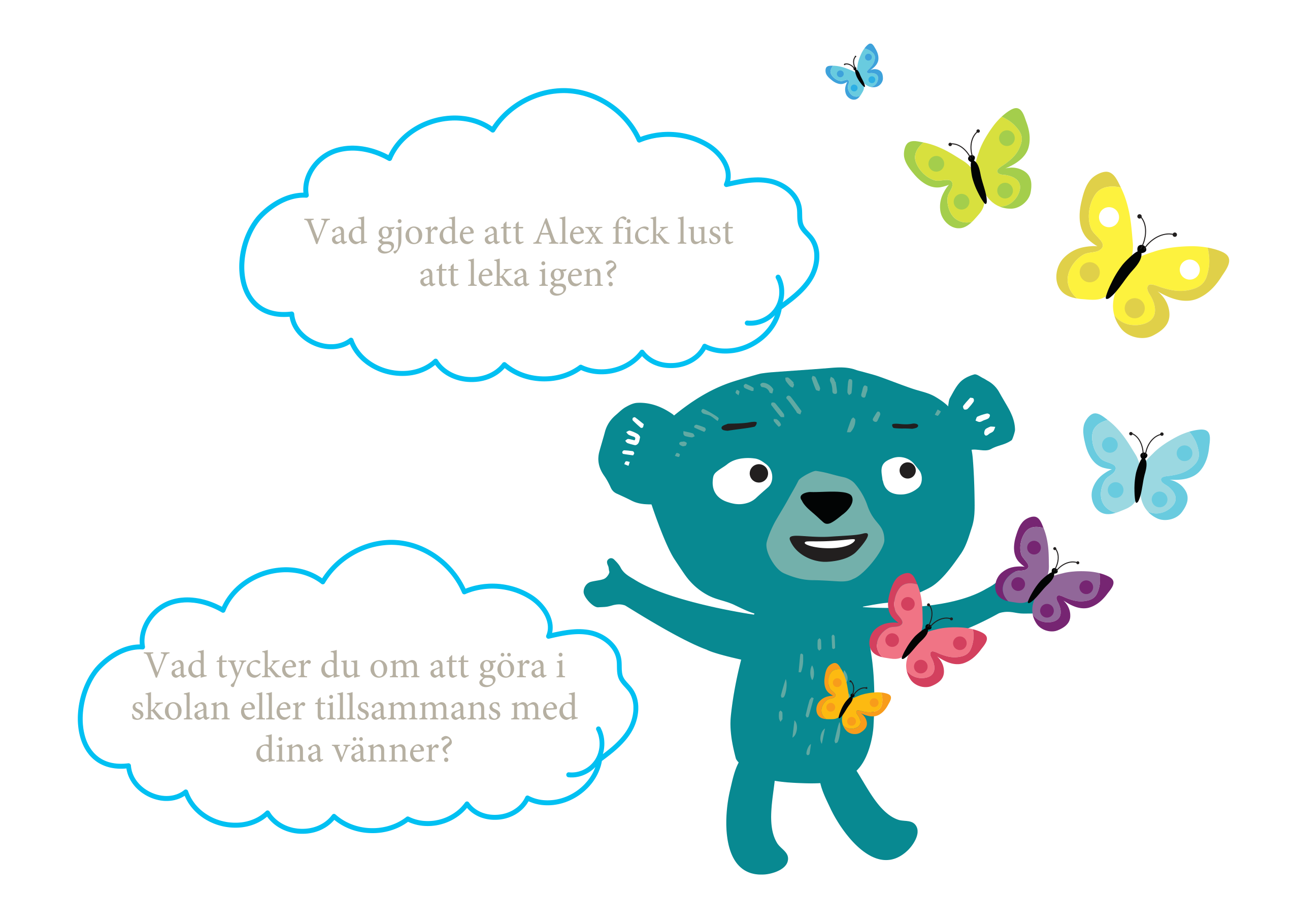 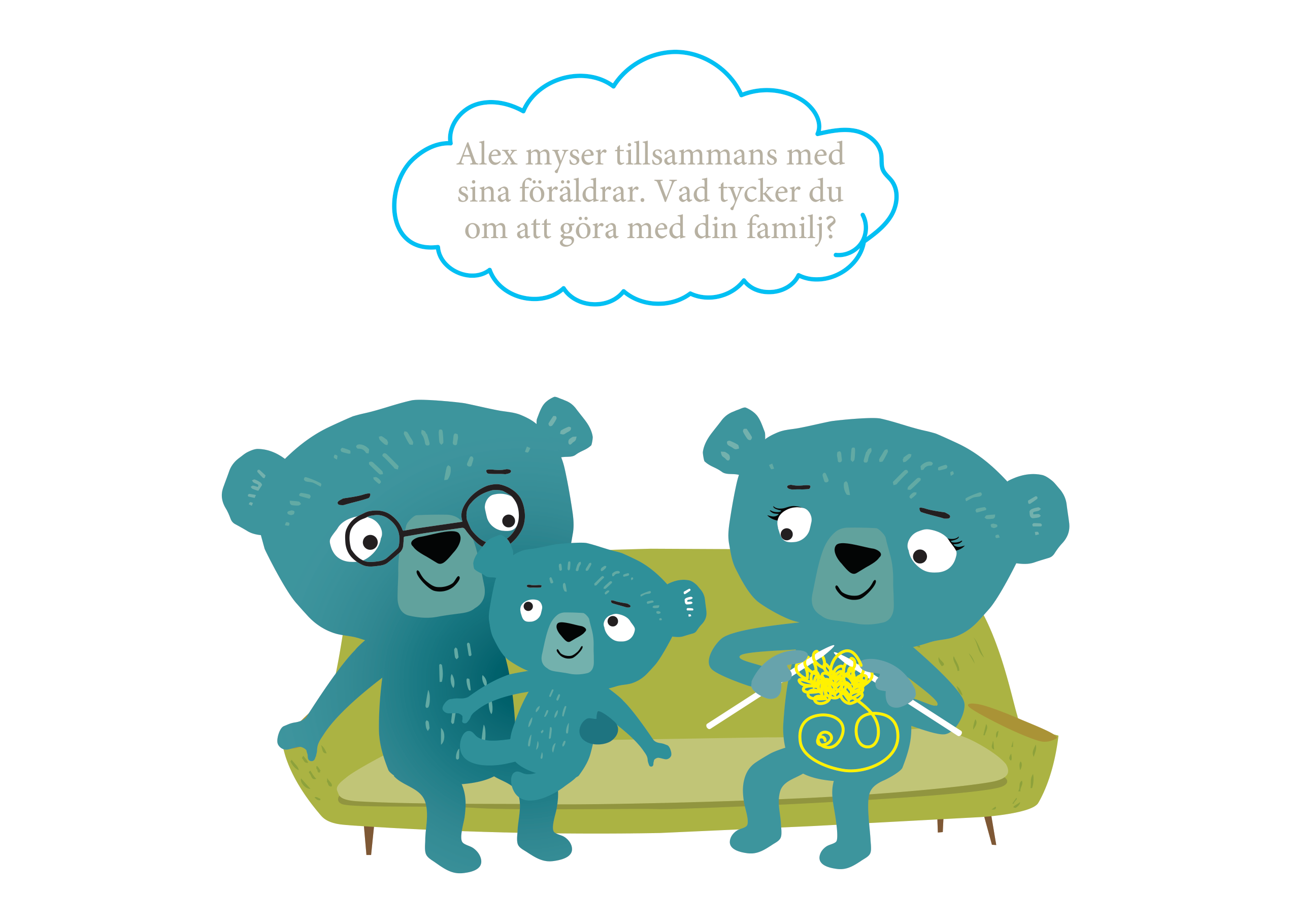 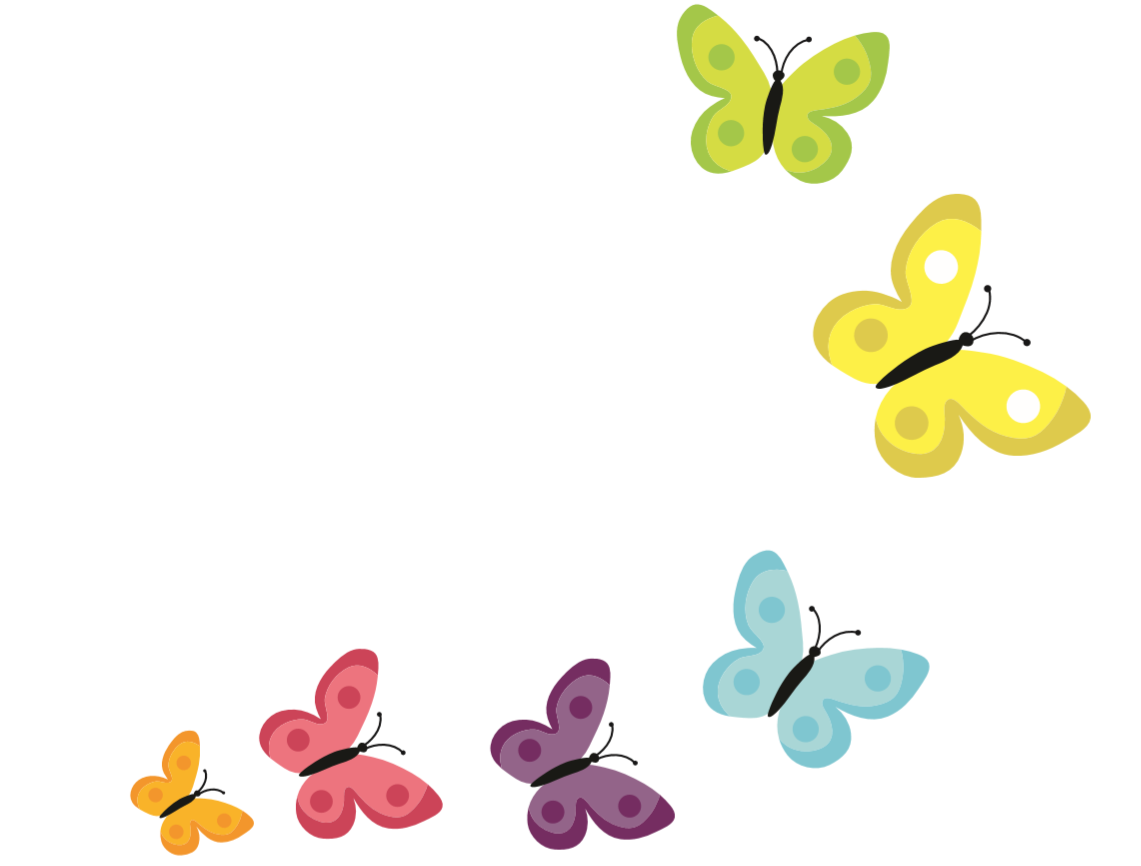 Har du noen 
du kan dele dine tanker og følelser med?
Har du någon du kan dela dina tankar med?